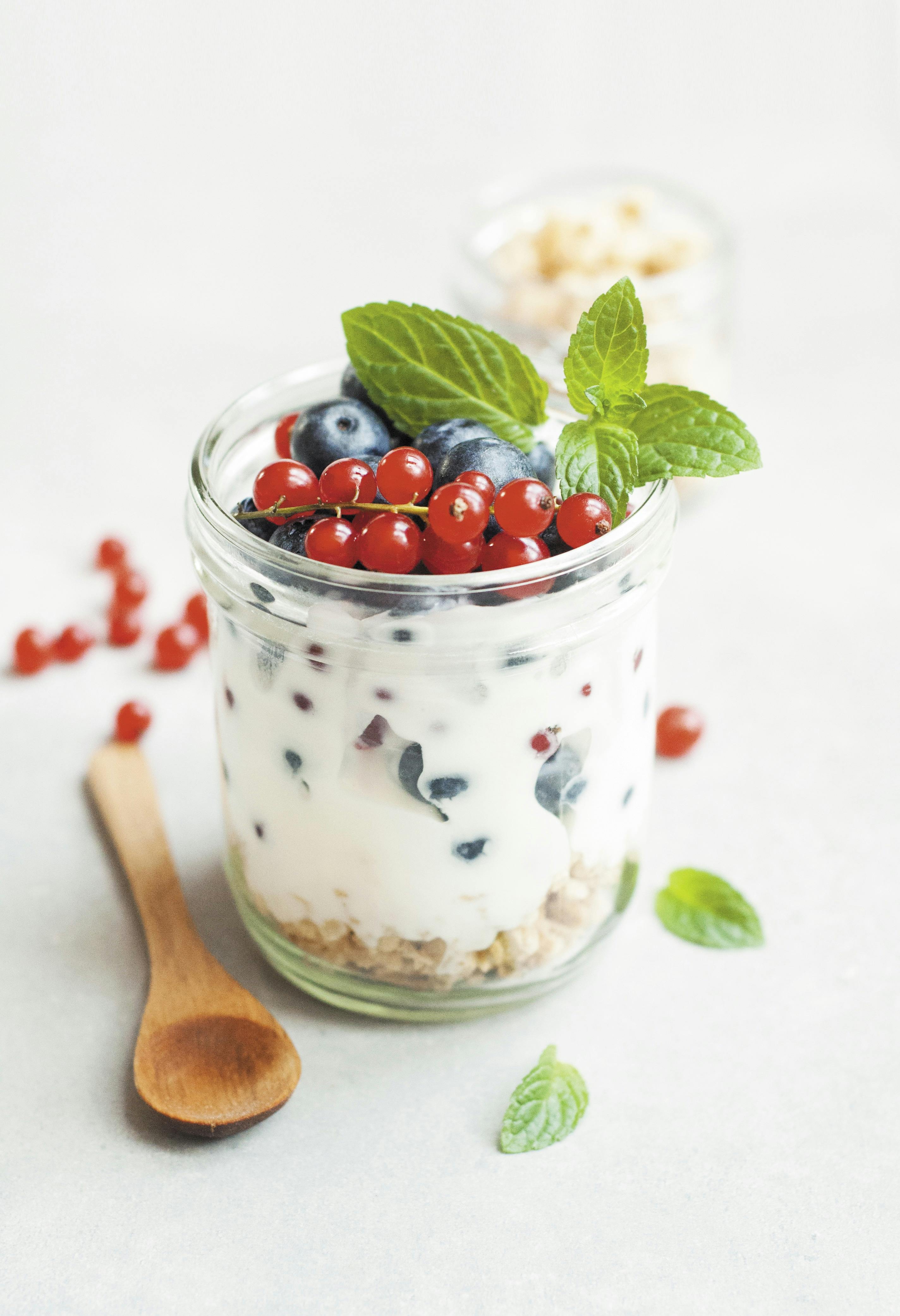 Wellness Workshop: Nutrition & Meal Prep for the Whole Family
August 28, 2024
Today’s Speakers
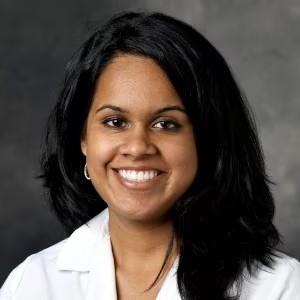 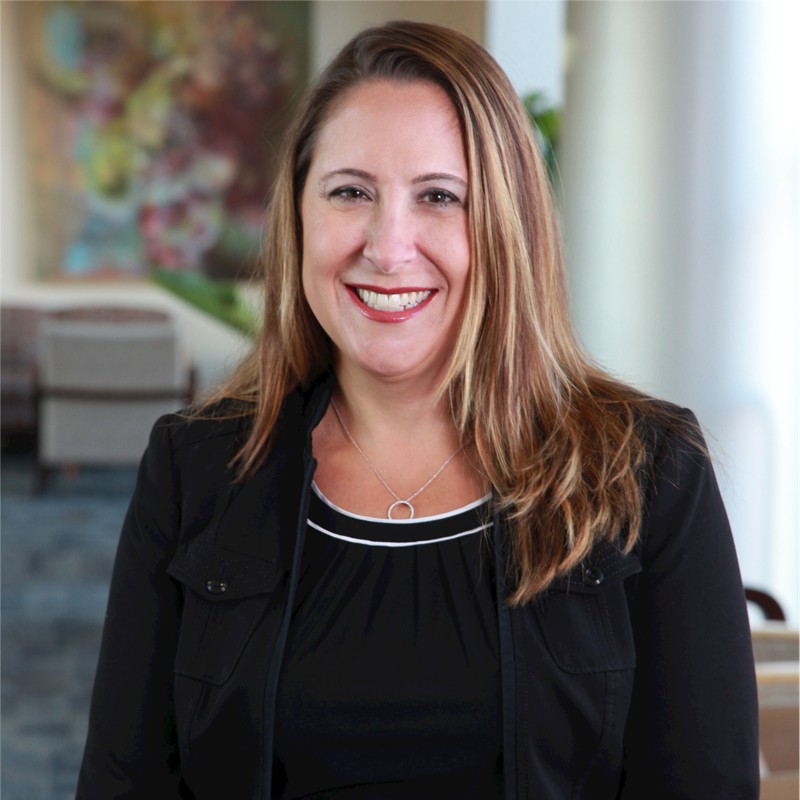 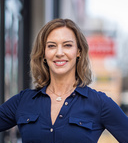 Leslie Pont
NIH Office of Research Services
 Program & Employee Services
DATS Amenities Branch
Dr. Sheila Kumar
National Institute of Diabetes and Digestive and Kidney Diseases
Amber Courville
National Institute of Diabetes and Digestive and Kidney Diseases
Dr. Kumar trained at Johns Hopkins University for her undergraduate degree and received her MD from Yale University. She then completed her internal medicine residency at Columbia University, followed by Stanford University for her gastroenterology fellowship, where she also obtained her MS. Her interests are in colorectal cancer, health disparities, and training the next generation of gastroenterologists. She is the Principal Investigator for an NIDDK protocol- “Evaluation of Patients with Gastrointestinal Disease.” Dr. Kumar is also involved in several collaborative projects with investigators within NIDDK, as well as other institutes within the NIH.
Amber Courville, PhD, RDN is currently a Staff Scientist with the Energy Metabolism Section and Human Energy and Body Weight Regulation Core at NIDDK. She has over 15 years’ experience planning highly controlled metabolic diets for research protocols at both the United States Department of Agriculture Beltsville Human Nutrition Research Center and at the NIH Clinical Center. Dr. Courville’s main research interests are the regulation of food intake, energy and macronutrient metabolism and body composition. Her current research focuses on the effect of dietary interventions on human energy metabolism and obesity.
Leslie Edsall, MA, CHES is currently the Program Manager for NIH Wellness programs. She has over two decades of experience in Healthcare Communication, Coaching & Fitness, Health Education, Mindfulness and Well-being. Leslie holds a Master’s in Organizational Leadership from Gonzaga University and several certifications. She is passionate about employee well-being and improving organizational culture. Her current projects include applying a holistic approach to wellness at NIH, fostering resilience through well-being, and building a community of belonging for the NIH community.
Agenda
Let’s Share!
By the end of our workshop:                            Add your favorite recipes (website or app) or meal planning ideas into the anonymous                                         Google Doc shown in the chat feature
[Speaker Notes: Intro Google link, share recipe by the end of the workshop: https://docs.google.com/spreadsheets/d/1EnKLGz5WNlyLYE3KynN-fifV91a2B1kMAV7VaIrBEiw/edit?usp=sharing]
Why Nutrition is Important
Basics of Nutrition
Carbohydrates: Fuel your body with immediate energy.
Protein: Provides essential amino acids for building muscle, skin, blood, and brain structures.
Fat: Contains essential fatty acids and is used for specific functions.

Calorie Content of Macronutrients
Carbs: 4 calories per gram / 45-65% of daily calories
Protein: 4 calories per gram / 10-35% of daily calories
Fat: 9 calories per gram / 20-35% of daily calories

USDA.gov Guidelines
Adults and children, USDA recommends at least 130 grams of carbs/day
Recommended daily allowance (RDA) / considered the necessary amount to provide your brain with enough glucose to function.
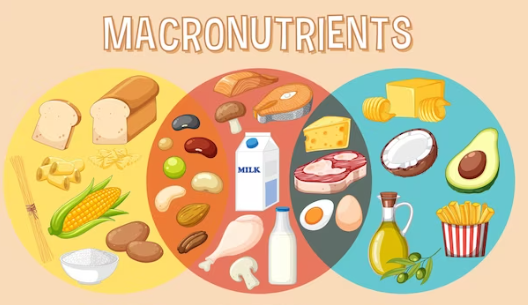 Defining the Microbiome
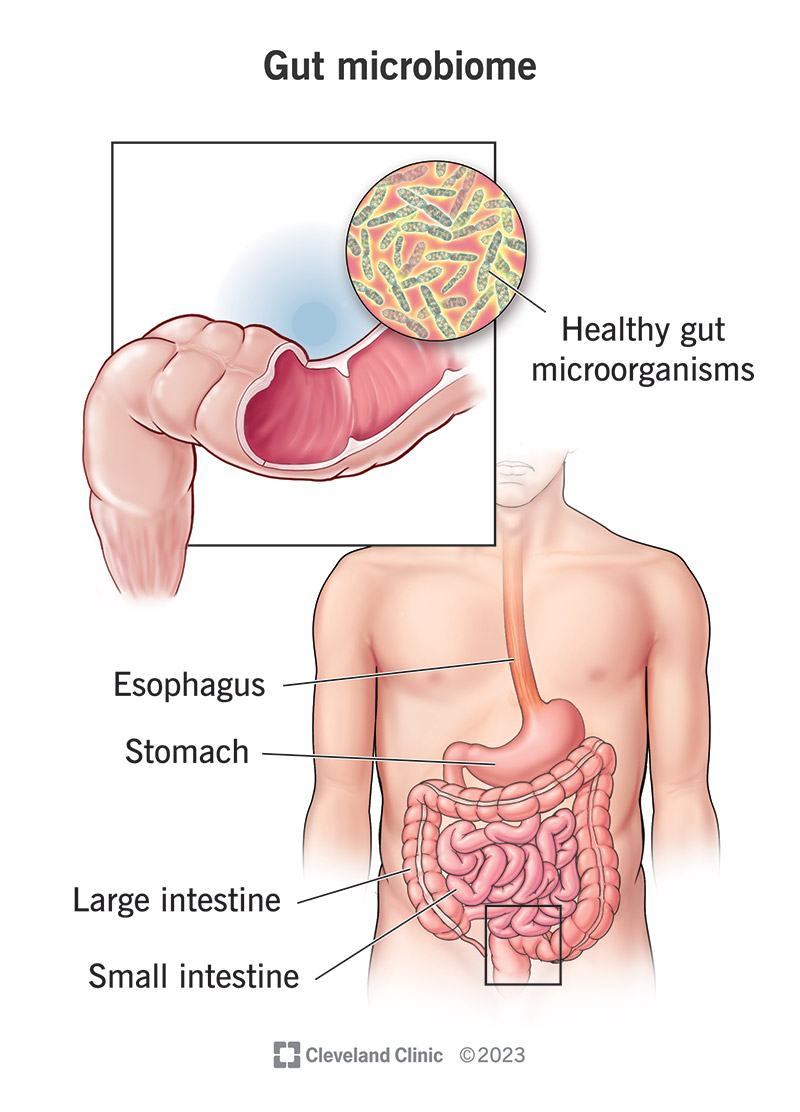 What is the Microbiome?
[Speaker Notes: Sheila’s slides]
What Affects the Gut Microbiome?
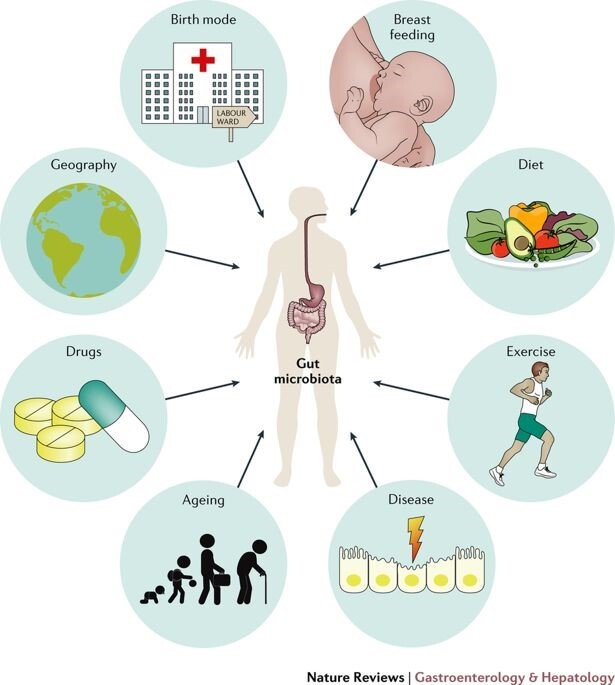 Diet
Antibiotics
Infection
Health Issues Linked With the Microbiome
Health and the Microbiome
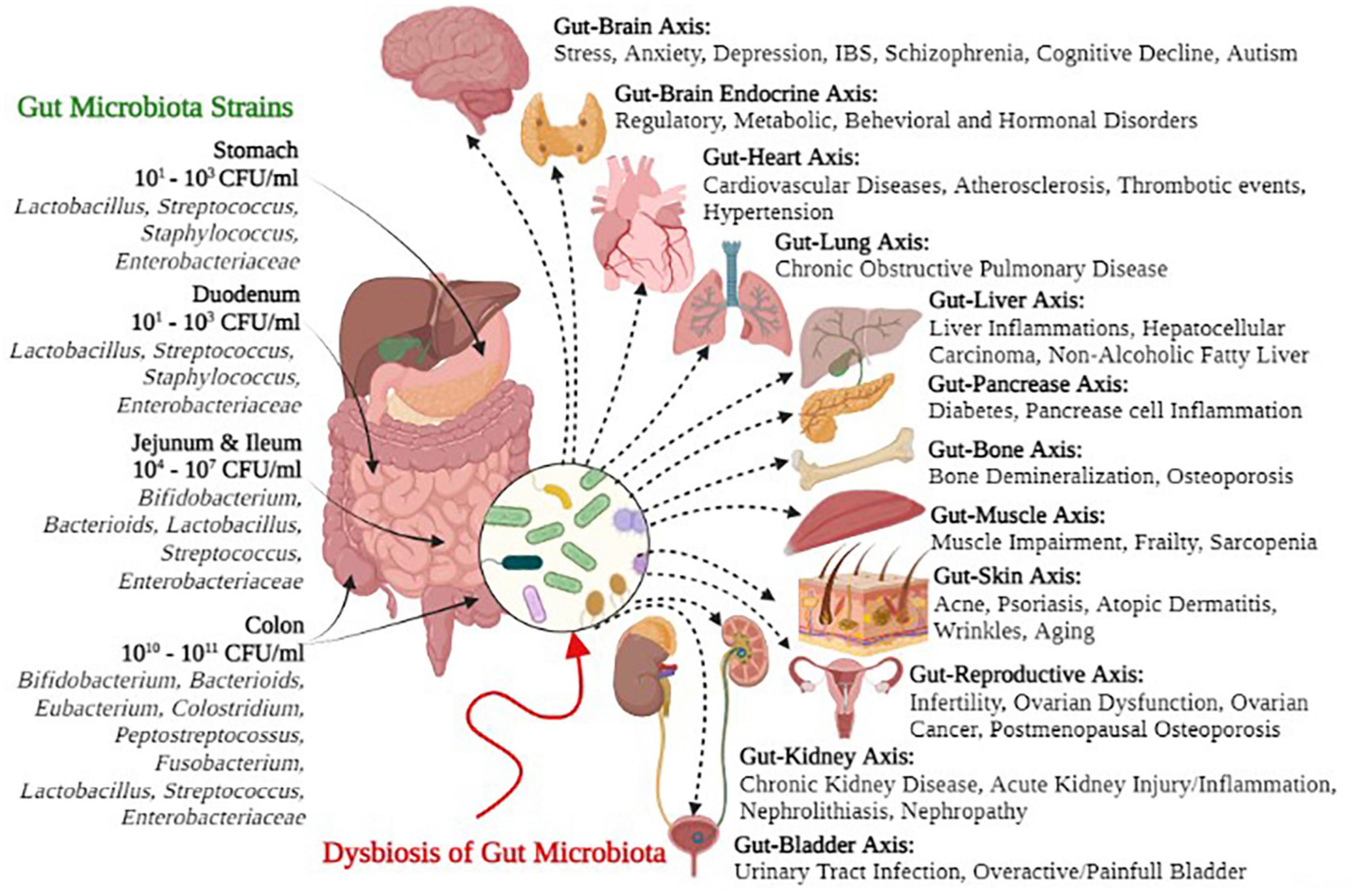 Higher microbiome diversity can be good
Health issues that have been linked with microbiome:
Immune system
IBD
Allergies
Eczema
Rheumatoid arthritis
Other diseases
Obesity
Cystic fibrosis
Fatty liver
Mental health
[Speaker Notes: Sheila’s slide]
Infancy and the Microbiome
Pregnancy
Delivery
Infancy
Toddler
Window of opportunity for microbiota modulation
Maternal Microbiota
Infant Microbiota
Diet
Feeding Mode
Mode of Delivery
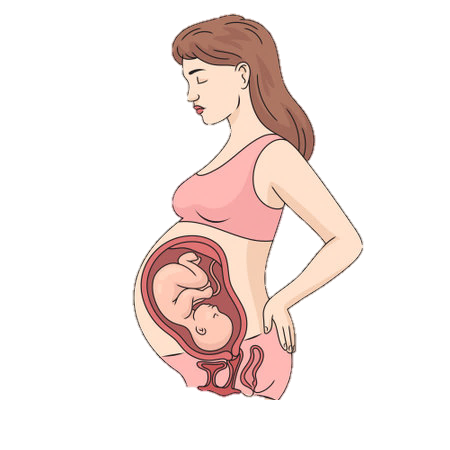 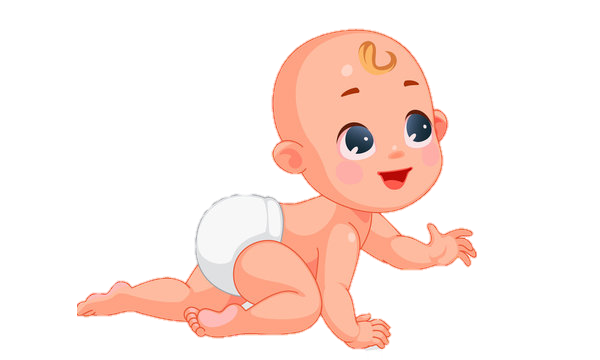 Antibiotic
Maternal Diet
Gestational Age at Birth
Host Genetics
Host Genetics
Vertical Transmission
Infection
Family Lifestyle
Pregnancy
Maternal Stress
Delivery
Infant
Geographical Location
Pets and the Microbiome
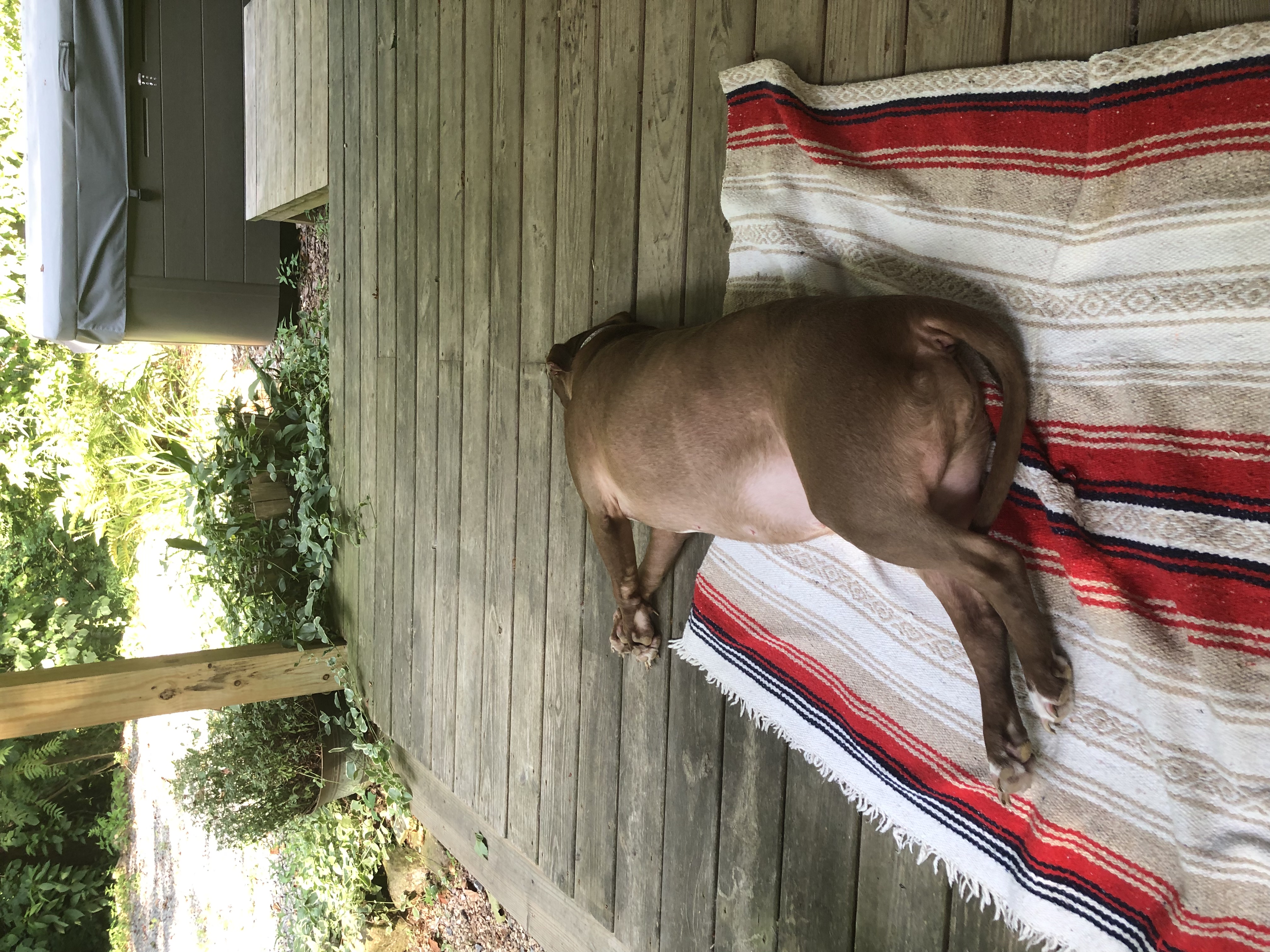 Pets have increased microbial diversity
There is a possible link between human and pet microbiome
[Speaker Notes: Sheila’s slide]
How to Build a Healthy Plate
Influence Of Diet And Lifestyle On Gut Microbiota
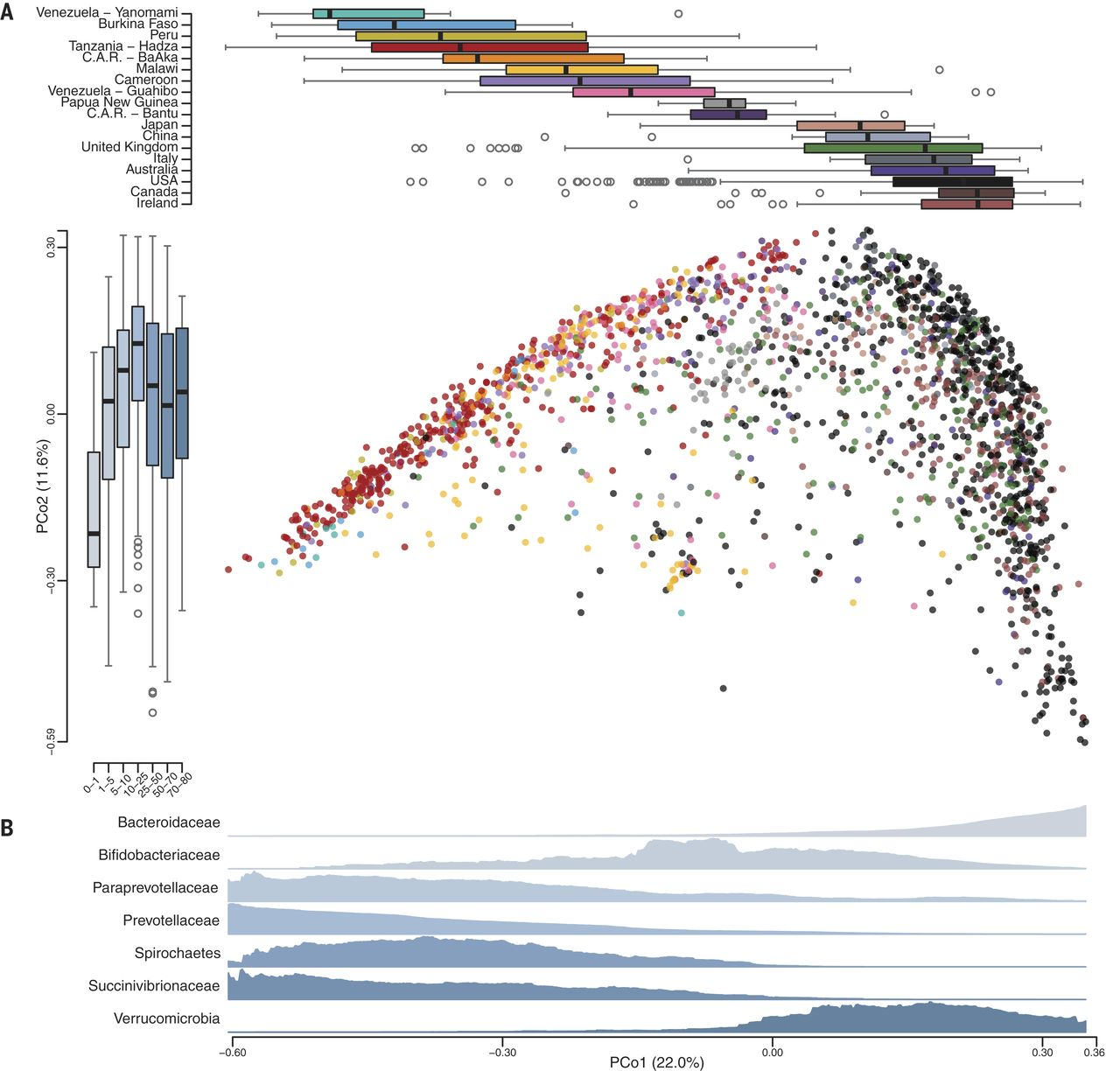 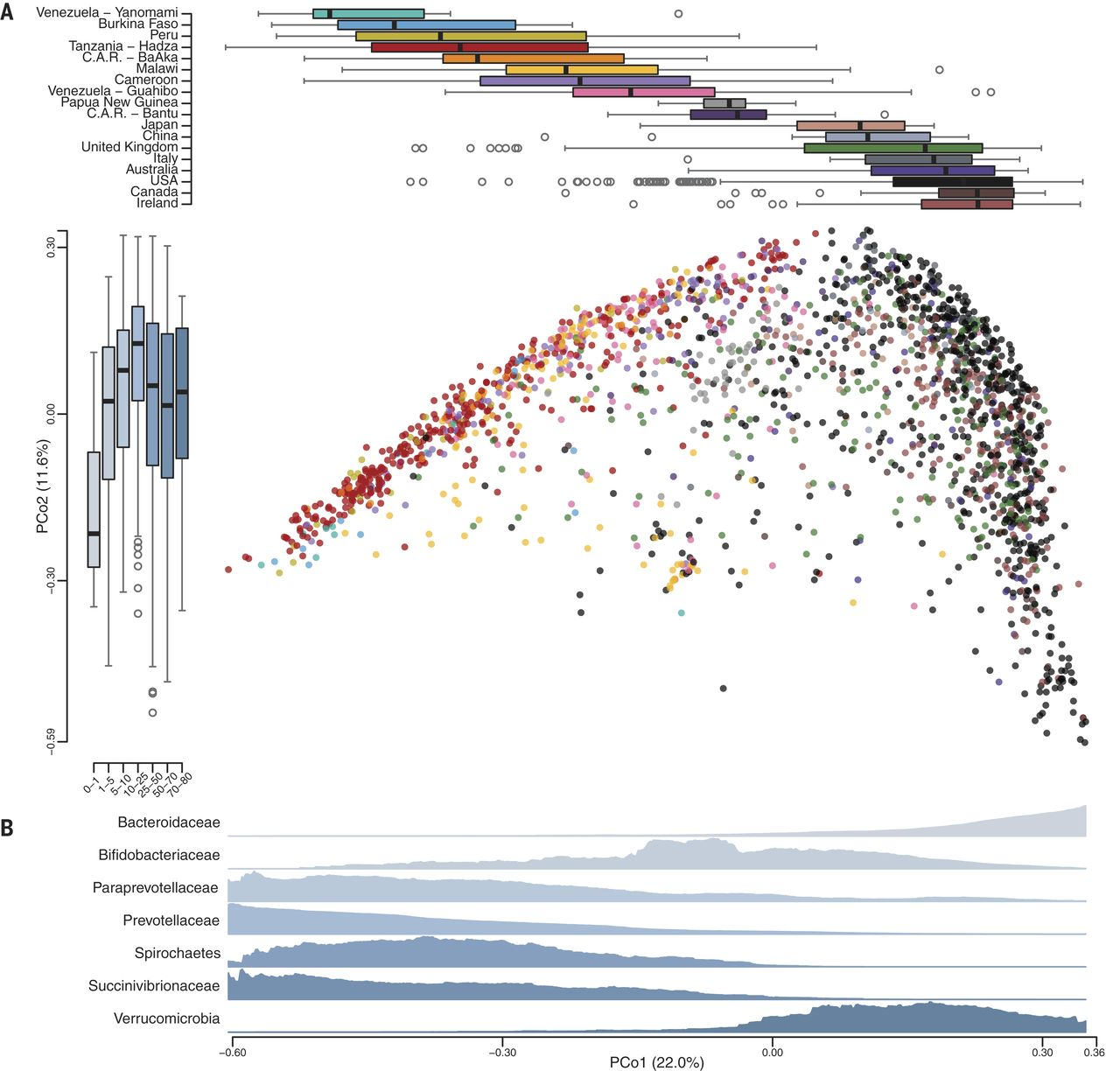 Smits et al., Science 2017
[Speaker Notes: Amber’s slide]
What Are We Feeding Our Microbiota?
What We Eat In America Survey (2017-2020)
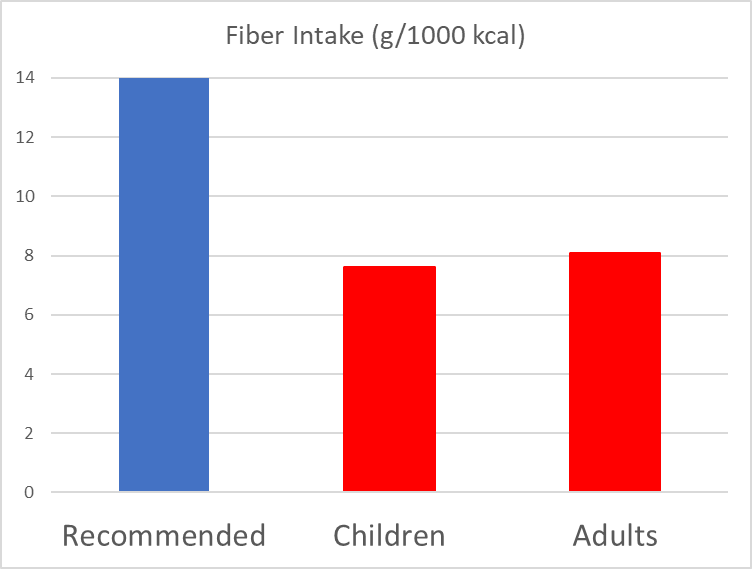 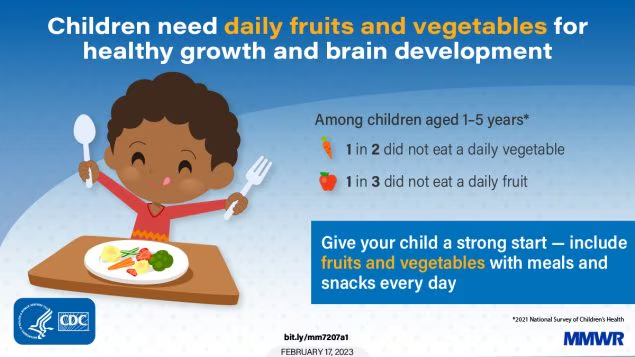 [Speaker Notes: Amber’s slides]
Dietary Patterns
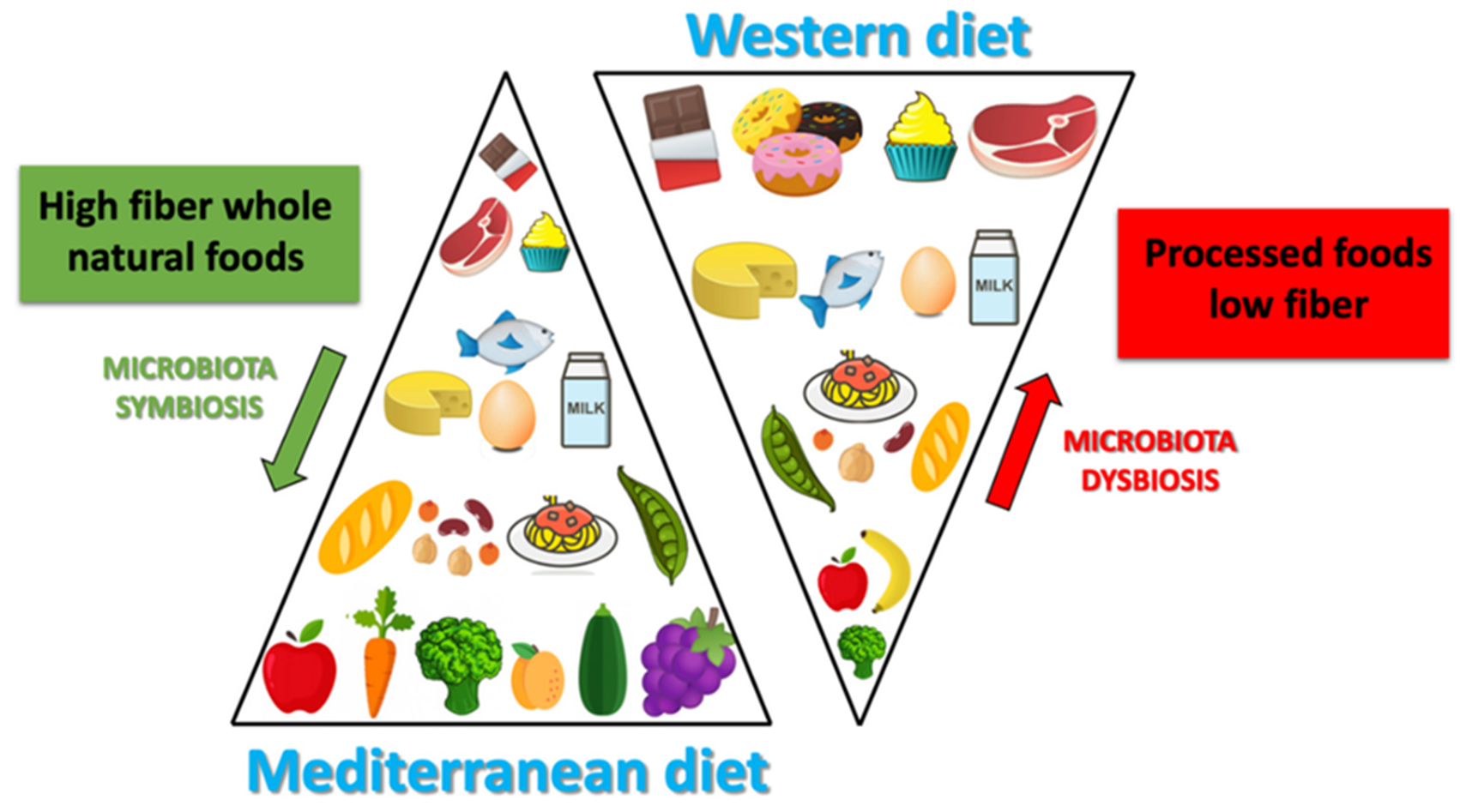 Merra et al., Nutrients 2021. https://doi.org/10.3390/nu13010007
[Speaker Notes: Amber’s slide]
What Do Your Microbes Like to Eat?
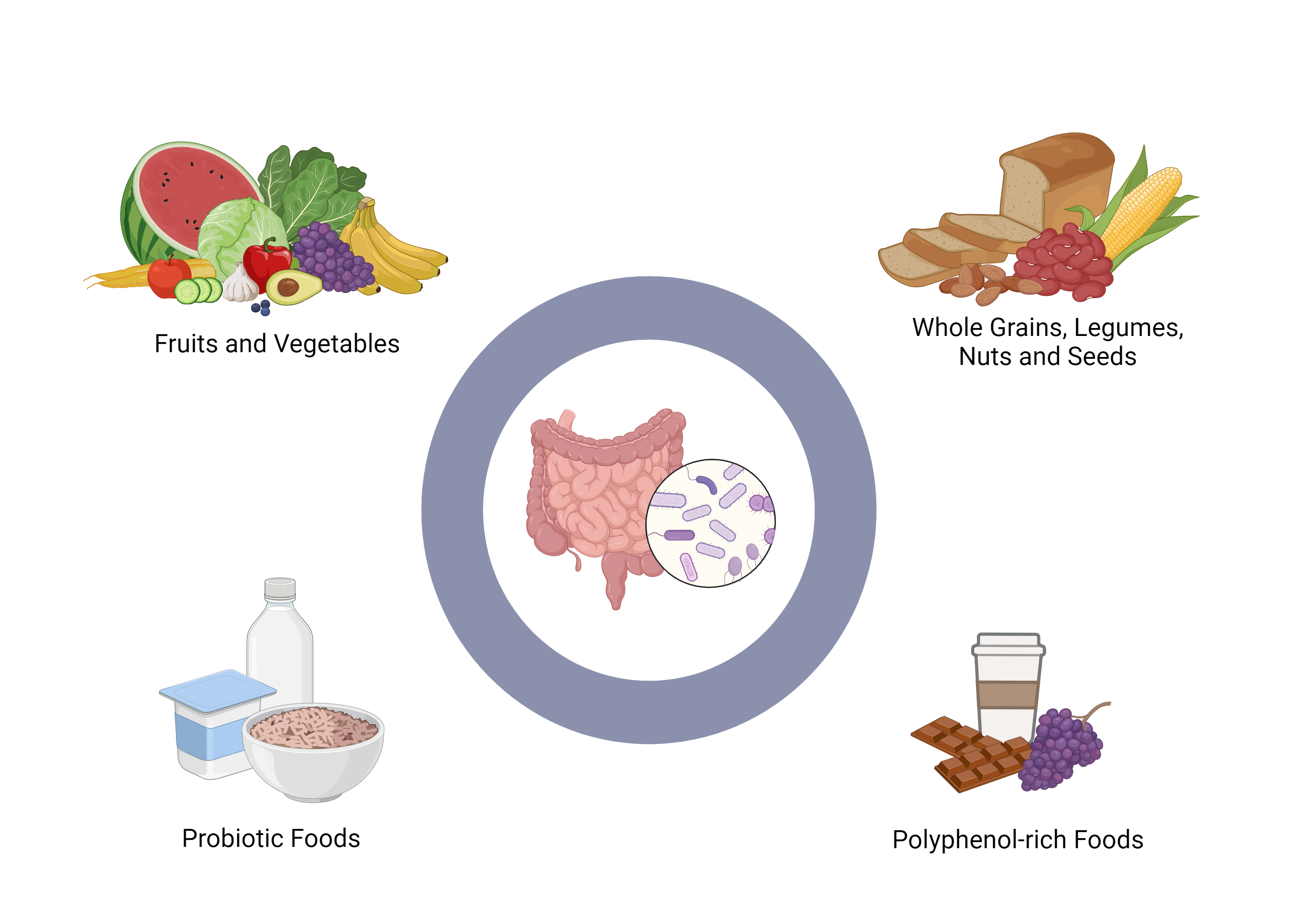 [Speaker Notes: Leslie will touch on meals/recipe ideas that are good for your microbiome in the next section.]
Meal Prep Tips and Tricks
Meal Prep Tips
How to Meal Prep
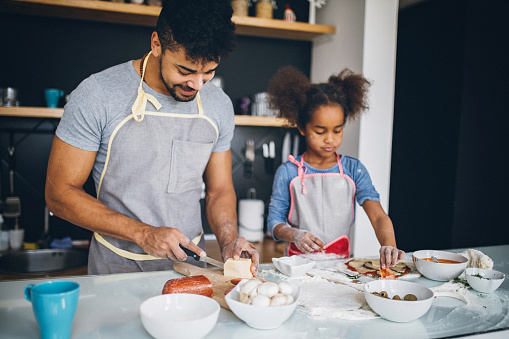 Plan Out What You Need For The Week
Shopping list, recipes, bulk cooking
Use websites or mobile apps which are designed to help with weekly planning
Try using apps: Myplate.gov, Mealtime Meal Plans and Recipes, Plan to Eat, Plate Joy
Engage Children In Meal Prep
Encourage them to explore recipes they want to help make
Bring kids grocery shopping
Talk your kids through the taste of each ingredient
Minimize Highly Processed Foods 
Shop the perimeter of the grocery store
Shop only from the ingredient list
Minimize snacks and focus on whole meals
Include Fiber in Your Meals
Focus on fruits, vegetables, and whole grains
Incorporate nuts and seeds into your meals
Choose a high fiber breakfast
[Speaker Notes: Amber’s slide]
Top Meal Prep Strategies
Four More Strategies for Meal Prep
#1
Prep protein/veggies/carbs to use in a variety of ways 
Cook large batch of chicken/protein 
Large batches of quinoa or brown rice
Roast veggies to combine w/other side dishes
Cut up veggies for salads/dip
#2
#3
Assemble & avoid stove top 
Slow cooker/pressure cooker meals (can also be frozen)
Marinated chicken/meats
Air fryer for meals or sides
Convection oven for meals
Pre-portion things out
Homemade trail mix
Hummus w/mini-snack bags of veggies
Create portion sizes of fresh fruits & a side of yogurt
Snack-size veggie chips
#4
Pre-cooked meals – grab from fridge and reheat as needed
Breakfast – steel cut oats, egg muffins, overnight oats
Lunch – mason jar salads, turkey taco bowls, soup/chili
Dinner – sheet pan meals, stir fry meals, and more
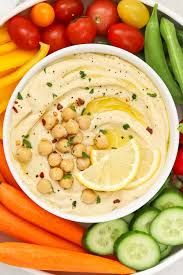 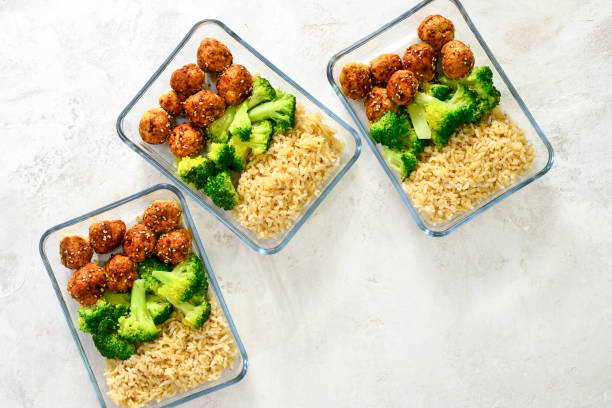 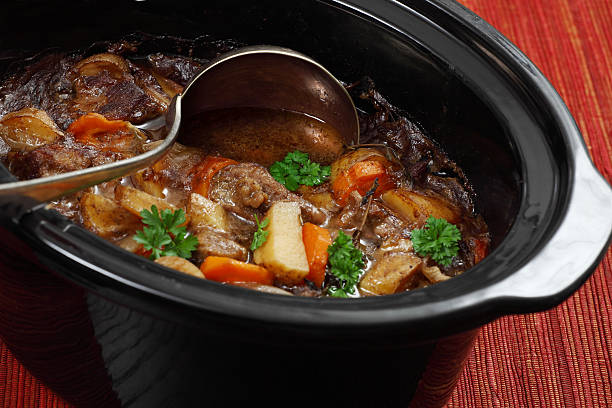 Source: Eurest Dining Services, NIH
[Speaker Notes: You don’t need to prep full meals!]
Gut Healthy Meal Prep Recipe(s)
Side Dishes
Meal Ideas
Dessert Options
Crispy Paprika Butter Beans
Combine the rich, smokey notes of paprika (optional) with creamy protein-packed butter beans to create a delicious and nutritious snack.
White Bean Soup with Pasta

Combine onion, celery and carrots to flavor this white bean soup. Keep a store-bought bag of the mix in your freezer to ensure you have some on hand without worrying about it going bad.
Tahini & Chocolate Chip Cookies

Tahini is a great source of copper, iron and calcium which can be missed in many standard diets.
Rainbow Rolls with Satay Dip
These rainbow rolls are nutritious, packed with fiber, versatile and easy to make. Use whatever veggies and herbs you have, and the dip is key.
Homemade Sour Fruit Gummies 

Healthy, made with fresh fruit and fruit juice, unsweetened gelatin and sweetened with honey. Full of vitamin C, great for immunity and the gut healing, fun to make and a delicious fruity treat.
Chipotle Chicken Quinoa Burrito Bowl

Grilled chicken coated in an (optional) spicy chipotle glaze. Load it with vegetables and quinoa in place of rice to add nutrition for a healthier dinner.
Fermented Foods for        Better Gut Health
Harvard Health article on fermenting foods for a healthy dose of probiotics.
[Speaker Notes: Focus on fiber, legumes, beans, brown rice, lean meats.]
Healthy Meal Prep - Hydrating Foods
Try these top hydrating, microbiome-boosting foods. 
Percent hydration, from highest to lowest:
Liquids: 
Coconut Water (95%), Broths & Soups (~92%)
Skim Milk (91%)
Soy/Nut Milks (90%)
Vegetables: 
Lettuce (96%)
Celery (95%)
Cucumber (95%
Zucchini (94%)
Tomatoes (94%)
Bell Peppers (92%)
Cauliflower (92%)
Cabbage (92%)
Spinach (91%)
Kale (90%)
Broccoli (89%)
Carrots (88%)
Probiotic-based: 
Plain Yogurt (88%) 
Cottage Cheese (80%)
Fruits: 
Watermelon (92%) Strawberries (91%) Cantaloupe (90%) Honeydew (90%)
Peaches (89%)
Oranges (88%)
Grapefruit (88%)
Pineapple (86%)
Apples (85%)
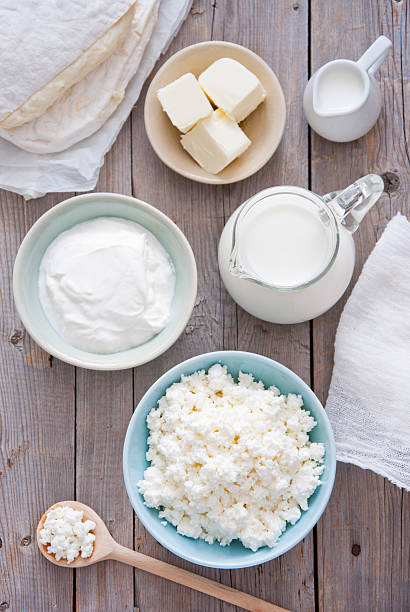 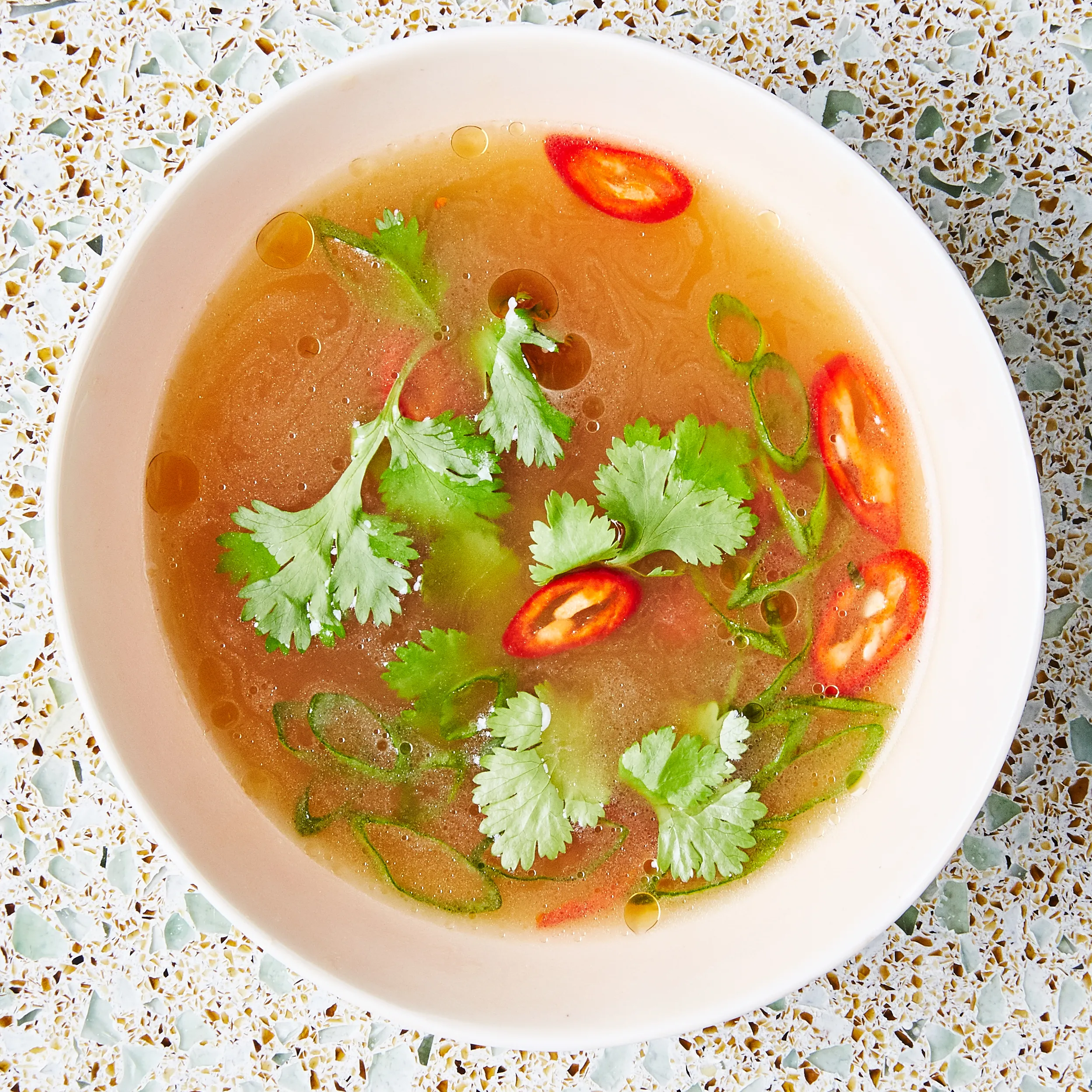 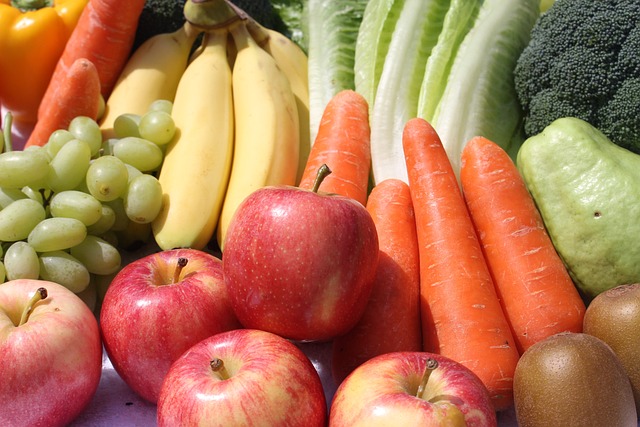 https://www.healthline.com/nutrition/19-hydrating-foods
Healthy Meal Prep - Fluids
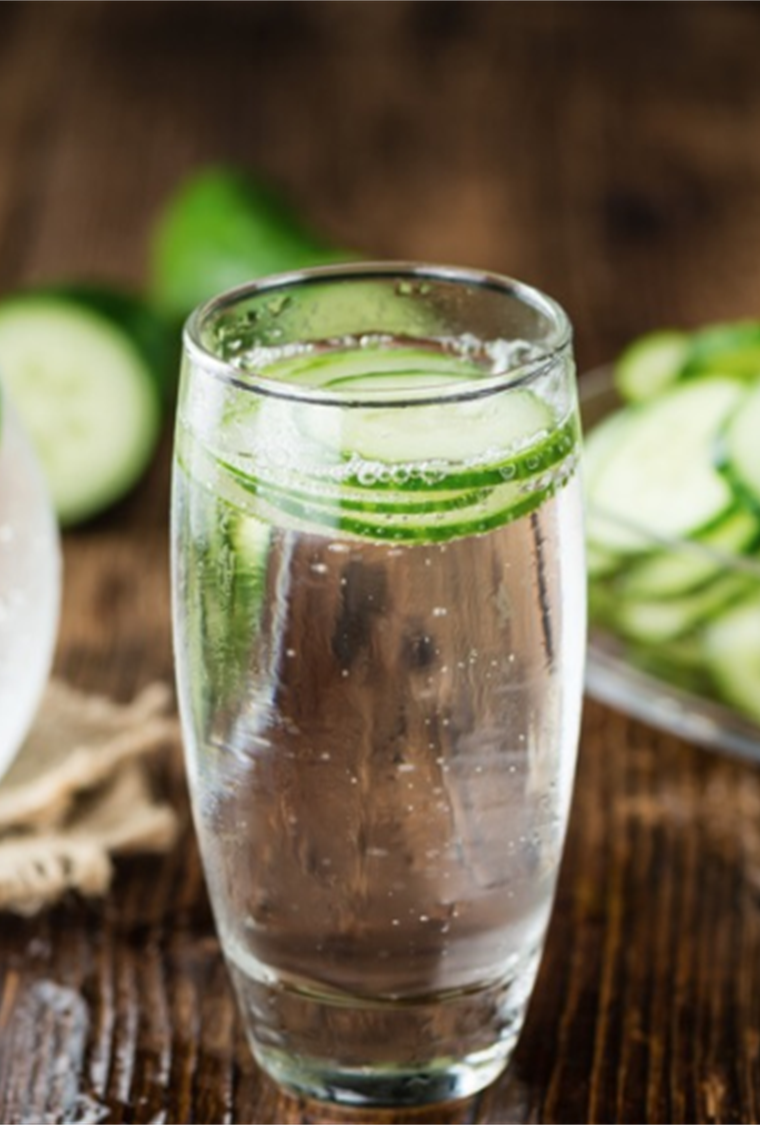 Eight Tips to Drink More Fluids
1. Drink a glass of water at the following times:
Upon waking
With meals/after dinner
With snacks
Before, during, after exercise
2. Add fruit, herbs or cucumber slices to water to add flavor
3. Drink sparkling water
4. Herbal teas, unsweetened iced tea
5. Buy a large reusable cup and set a goal of how much/daily
6. Limit sugary beverages when trying to hydrate
7. Choose water (add lemon, lime) or sparkling water dining out 
8. Track it on an app
[Speaker Notes: https://www.hsph.harvard.edu/news/hsph-in-the-news/the-importance-of-hydration/ 

Harvard states the importance of hydration:
Fluid balance
Combat fatigue
Clearer skin
Normalizes the blood
Controls calories
Brain booster 
Greases the joints
Removes toxins
Boosts productivity
Is muscle fuel for movement of all kinds, even walking, standing, etc.]
More Meal Prep Recipe Ideas
More Gut-friendly Meal Prep Recipes

5 Make-Ahead Fruit & Greek Yogurt Parfaits
https://projectmealplan.com/make-ahead-fruit-greek-yogurt-parfait-ideas-to-try-for-breakfast/

Slow Cooker Apple Cinnamon Oatmeal
https://fitfoodiefinds.com/slow-cooker-apple-cinnamon-steel-cut-oats/

Mason Jar Salads
https://www.ambitiouskitchen.com/four-mason-jar-salads-with-just-bare-chicken/

Spicy Chicken with Rice and Beans
https://pinchofyum.com/spicy-chicken-meal-prep

Ground Turkey Stir-fry
https://www.budgetbytes.com/ground-turkey-stir-fry/
Source: Eurest Dining, NIH
References
https://www.gastrojournal.org/article/S0016-5085(24)05000-5/fulltext
https://pubmed.ncbi.nlm.nih.gov/37074174/ 
https://pubmed.ncbi.nlm.nih.gov/30859338/
https://patient.gastro.org/probiotics/
Let’s Keep Sharing!
What are your favorite recipes (website or app) for meal planning ideas? 
Enter in the Google Doc: shown in the chat
[Speaker Notes: Share recipes by the end of the workshop: https://docs.google.com/spreadsheets/d/1EnKLGz5WNlyLYE3KynN-fifV91a2B1kMAV7VaIrBEiw/edit?usp=sharing]
Connect with Wellness
Connect With Wellness at NIH
Our Website 
Monthly Newsletter
R&W Website
Our Listserv 
Facebook Group
Prioritize Your Wellness 
and Join the 
Wellness@NIH Community!
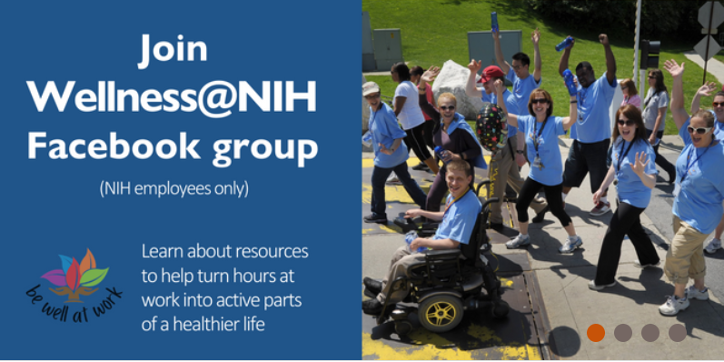